المهارات الأساسية في كرة السلة
إنَّ لعبة كرة السلة واحدة من الألعاب السريعة لطبيعة اللعبة والملعب والتي تتطلب الدقة العالية في أداء جميع مهارات اللعبة، والمهارات الأساسية لكرة السلة هي كلّ الحركات ذات الواجبات المختلفة والتي تؤدى في إطار قانون اللعبة سواء كانت بالكرة أو بدونها، وإجادة أفراد أي فريق لكافة أشكال المهارات الأساسية من أهم العوامل التي تؤدي إلى النجاح والتفوق، إذ لا يوجد بين المهارات الأساسية ما هو مهم وما هو أقل أهمية لأن اللاعب في حاجة ماسة إلى كلّ مهارات اللعبة طوال المباراة بالرغم من أنّه قد لا يستخدم بعض المهارات التي لا تتيح له ظروف مباراة ما فرصة استخدامها، وتعليم المهارات الأساسية يجب أن يكون صحيحاً ويتم التدريب والممارسة المستمرة حتى يصل المتعلم إلى درجة التمكن والإتقان.
مفهوم وتعريف المهارة:
هي جوهر الأداء الذي يتميز بإنجاز كبير من العمل بأقل جهد بدني وبأقل وقت مُمْكنين، وهي ثبات الحركة وآليتها واستعمالها في وضعيات مختلفة وبشكل ناجح، وهي الدقة في الأداء. 
والمهارات الأساسية في لعبة كرة السلة تقسم إلى قسمين هما:
 مهارات هجومية     Offensive skills 
مهارات دفاعية     Defensive skills   
المهارات الهجومية : 
 -1مسك الكرة  Catching the Ball واستلامها (استقبال الكرة)  Receiving
 -2الارتكاز   pivot   أو حركة القدمين    Footwork   
 -3التمرير (المناولة)   Passing    
-4 الطبطبة  (المحاورة) Dribbling 
5- التصويب (التهديف) Shooting
مسك الكرة واستلامها
تعد مهارة مسك الكرة أولى المهارات الهجومية التي يجب أن يتقنها اللاعب المبتديء ومن دون اتقان هذه المهارة لايمكن للاعب أن يؤدي باقي المهارات كالاستلام والتمرير والطبطبة والتصويب بصورة صحيحة ، لذا يجب على لاعب كرة السلة أن يكون في أي لحظة من لحظات اللعب مستعداً لإستلام الكرة من أحد زملائه وهنا يدخل جانب الانتباه أثناء اللعب حتى يتمكن اللاعب من مواكبة اللعب والتفاعل مع زملائه.
الأداء الفني لمهارة مسك الكرة:
 -1عضلات الجسم يجب أن تكون في حالة استرخاء خاصة اليدين وغير مشدودة.
 -2توزع أصابع اليدين على أكبر مساحة ممكنة من الكرة.
 -3مسك الكرة بأطراف الاصابع بقوة وعدم لمس أو مسك الكرة براحتي اليدين.
 -4الرأس في وضعه الطبيعي والنظر إلى الامام. 
 -5القدمان على خط واحد أو تقدم واحدة على الاخرى.
تسحب الكرة بعد مد الذراعين حال استلامها باتجاه الصدر لتقليل زخمها وحمايتها من المنافس.
الاخطاء الشائعة في مسك الكرة:
 -1 مسك الكرة براحة اليد وليس بأطراف الاصابع. -2الضغط الشديد على الكرة اثناء الاستلام. -3عدم النظر لمسار الكرة قبل الاستلام.4- عدم تحرك اللاعب باتجاه الكرة للاستلام.5- التفكير قبل استلام الكرة بالعمل الذي يأتي بعد عملية الاستلام.6- عدم اتخاذ اجزاء الجسم المختلفة من (أصابع   اليد,الذراعين,الجذع،القدمين)الأوضاع المناسبة لمسك الكرة.
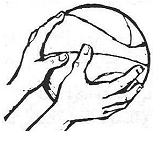 الاستلام  (استقبال الكرة)
  هو السيطرة على الكرة التي تأتي  من زميل والاحتفاظ بها وعدم ضياعها. 
ولا يقل استلام الكرة أهميةً عن تمريرها فاستلام الكرة فنٌّ يجب إتقانه وكثيراً ما نرى الكرة وقد تعثرت في يد اللاعب لعدم إتقانه فن استلام الكرة، وكيفية الاستلام هي :
-1 على المستلم أن لايبقى ثابتا عند الاستلام بل يجب التحرك جهة الكرة مع ثني الجذع قليلا الى الامام.
 -2يجب استقبال الكرة باليدين والذراعان ممتدتان باسترخاء وعند الاستلام تسحب الكرة نحو الصدر.
-3 على المستلم أن يستلم الكرة بيديه معاً ولا يستلم بيد واحدة.
-4 استقبال الكرة بأطراف الاصابع ولا تجعل راحة اليد تلمس الكرة.
-5 المرفقان يتحركان بسهولة حتى يتم امتصاص قوة الكرة تدريجيا.